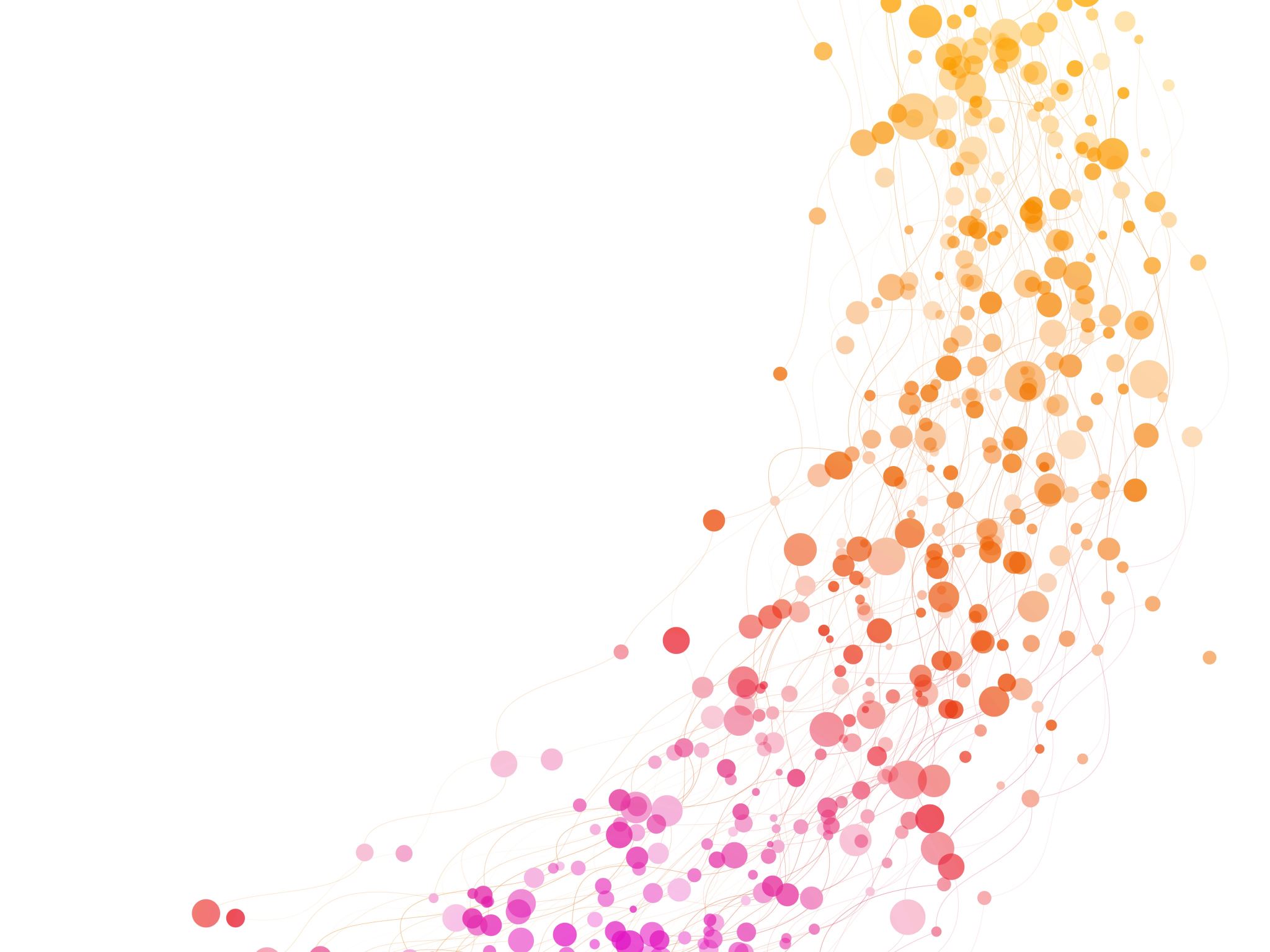 Conformance Testing of Machine Learning API
Chai Chaoweeraprasit
Development Lead Windows AI @ Microsoft
WebNN co-editor
Problems
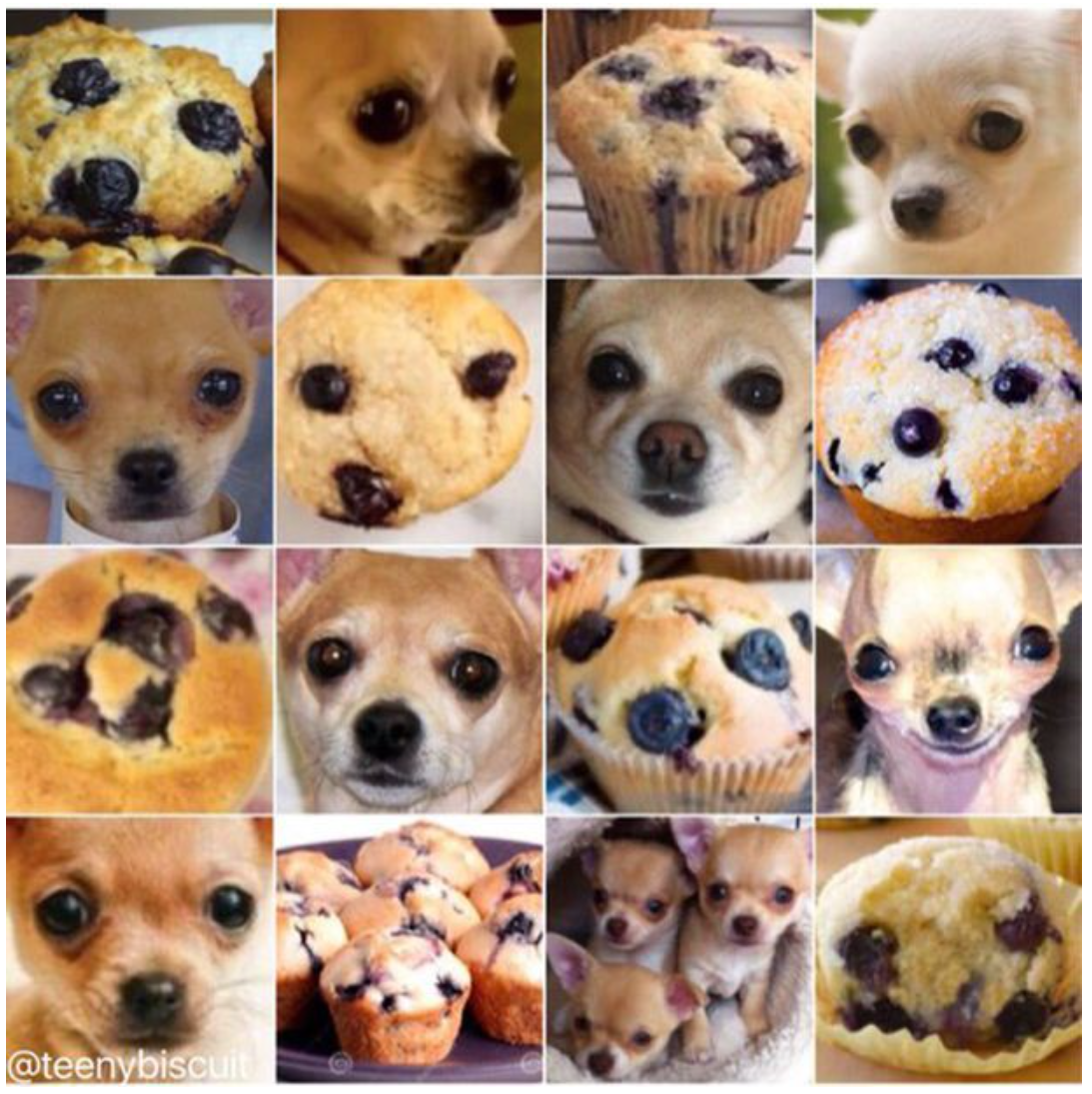 Is That a Muffin?
Karen Zack posted a series of bizarre photo quiz on her Twitter account (March 2016)
Her “Animals vs. Food” posts went viral and later became an AI challenge
Variability of Results
Comparison Methods
ULP-based Compare
Baseline and Tolerances
Algorithmic differences is unavoidable
Tolerances are acceptable differences between the result (what-is) and the baseline value (what-should-be)
ULP-based tolerances remove both the hardware and numerical differences during a comparison
An “ideal” baseline is invariant and stable
Test Construction Strategy